Mjerne jedinice za masu
-petar vugrinec 5.a
masa
mjera tromosti tijela
oznaka: m
mjerna jedinica: kilogram
oznaka mjerne jedinice: kg
MJERNI UREĐAJ ZA MASU JE VAGA.
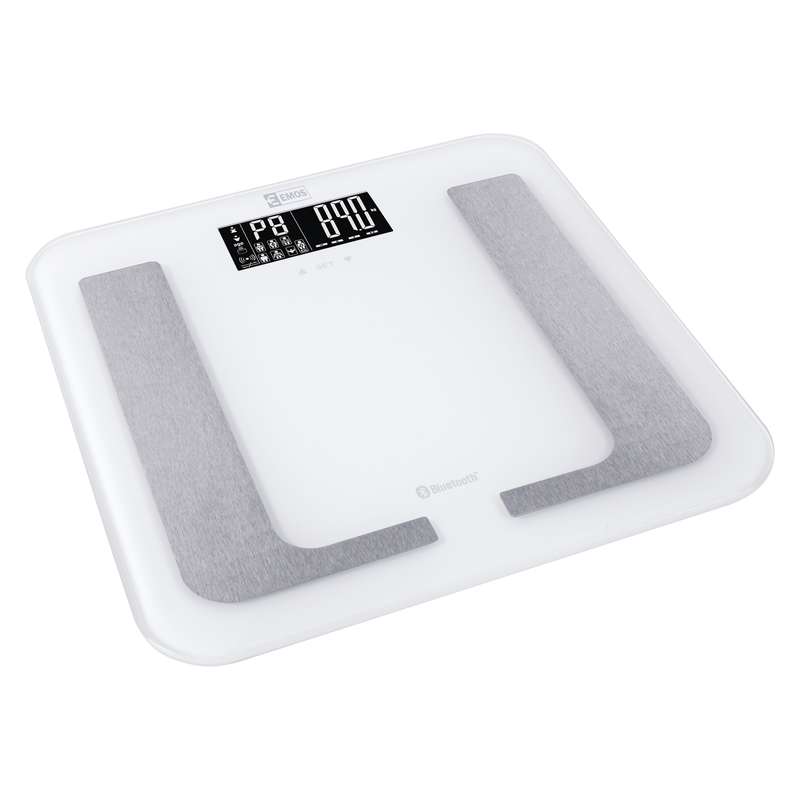 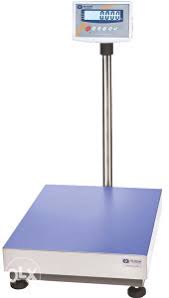 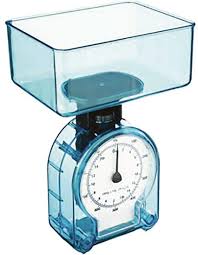 MJERNE JEDINICE ZA MASU:
MANJE OD KILOGRAMA:
  -dekagram (dag)
  -gram (g)
  -miligram (mg)
VEĆE OD KILOGRAMA: 
   -tona (t)
tona                      1t = 1000 kg
kilogram                1kg = 100 dag = 1000 g
dekagram              1dag = 10 g
gram                     1g = 1000 mg
Preračunavanje mjernih jedinica za                           masu
3 t= 3000 kg
72 t= 72000 kg
4 kg= 40 dag
279 kg= 27900 dag
10 kg= 10000 g
75 kg= 75000 g
2 dag= 20 g
98 dag= 980 g
2 g= 2000 mg
25 g= 25000 mg